Правописание гласных в корне словаРусский язык 10 класс
23 февраля 2021
Орфоэпическая минутка
Аэропорты, баловать, балованный, включим, вручит, донельзя, жалюзи, завидно, звонит, избалованный, исчерпать, каталог, красивее, налита, намерение, насорит, обеспечение, облегчить, принудить, согнутый, средствами, столяр, черпать, шарфы, торты, банты.
Проверь себя!
АэропОрты, баловАть, балОванный, включИм, вручИт, донЕльзя, жалюзИ, завИдно, звонИт, избалОванный, исчЕрпать, каталОг, красИвее, налитА, намЕрение, насорИт, обеспЕчение, облегчИть, принУдить, сОгнутый, срЕдствами, столЯр, чЕрпать, шАрфы, тОрты, бАнты.
Цели урока:
развитие навыков самообучения и самоконтроля, умения систематизировать полученные знания, развитие умения применять теоретические знания на практике;
обобщение знаний по курсу орфографии и пунктуации, закрепление навыков написания безударных и чередующихся гласных в корне;
анализировать собственный уровень знаний;
отработать навыки «узнавания орфограммы», условий ее выбора;
закрепить навык работы с тестовыми заданиями к ЦТ
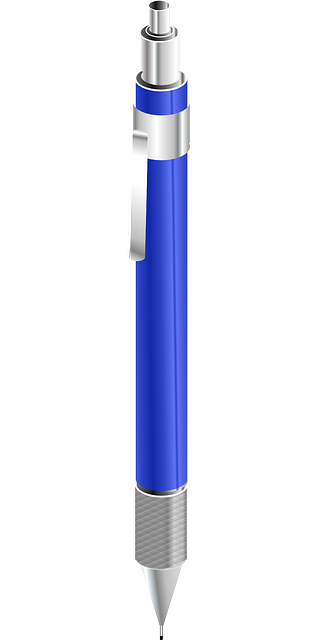 Что вы можете сказать о теме:
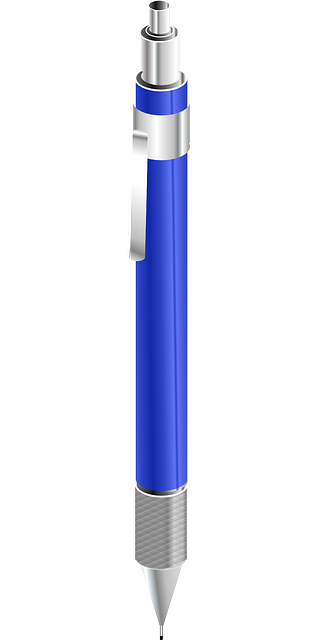 Я это все знаю отлично.
Я знаю это хорошо.
Кажется, я помню не все.
Вспоминаю с трудом.


     Сделайте предположение, на какую оценку вы сможете сделать задание                                по этой теме.
Распределите слова , решая орфографическую задачу.
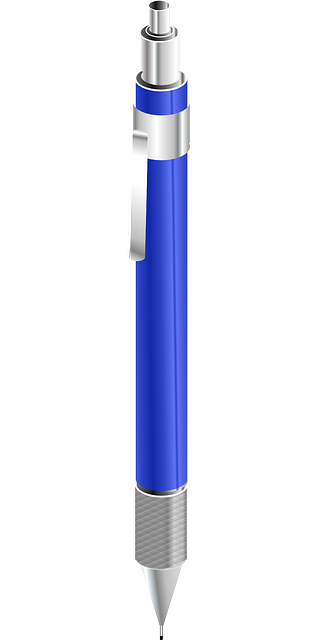 Д…лжностной, к…ричневый, обог…щать, прик…сновение, зап…х, б…гровый, д…кумент, д…рижировать, з…ря, безотл…гательный, пл…вцы, пром…кашка, д…лина, в…новатый, опт…мизм, ед…ница, эксп…римент, обл…денение, расф…совать, пол…жение, заб…рать
Заполни таблицу!
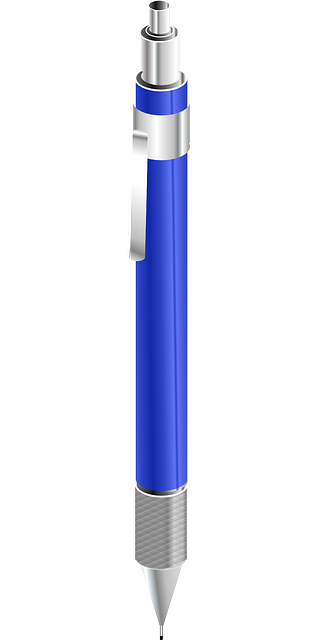 Заполни таблицу!
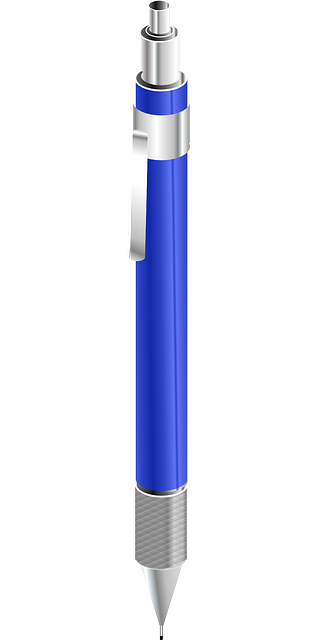 Оцените свой уровень знаний по данной теме
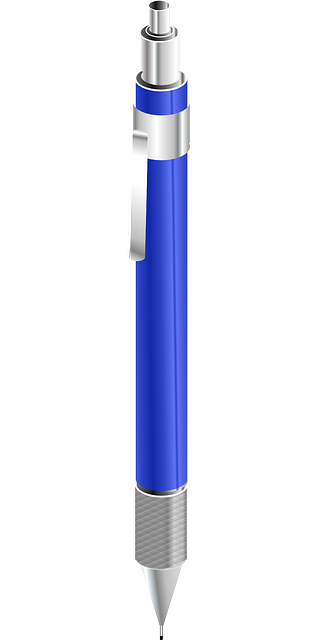 0- ошибок – «10»
 1- ошибка – «9»
 2- ошибки – «8»
 3-ошибки – «7»
4- ошибки- «6»
Безударные гласные, проверяемые ударением в корне
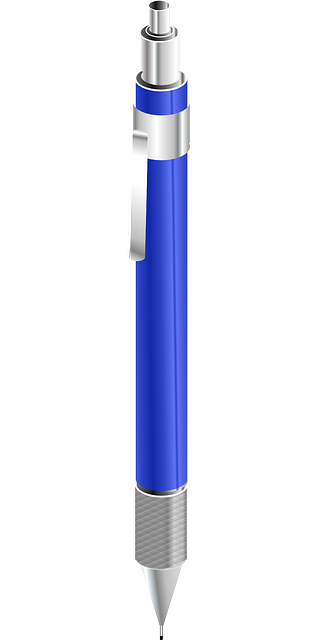 Правописание безударных гласных в корне можно проверить, изменяя слово или подбирая однокоренные слова так, чтобы сомнительный звук оказался под ударением, например: вечер-вечерний, нога-ноги. Правильное написание проверяемых безударных гласных необходимо для разграничения слов, которые в речи совпадают по звучанию: посвЕтить             (фонарем)-посвЯтить ( жизнь науке). 
Неправильный выбор проверочного слова становится причиной ошибок в понимании и написании слов. Например, слово дОлина имеет общий корень со словом дол, а не даль; глагол благослОвить образован от сочетания благое слОво, а не благая слАва.)
Расставить ударение в словах, объяснить правописание безударных гласных, подбирая проверочные слова
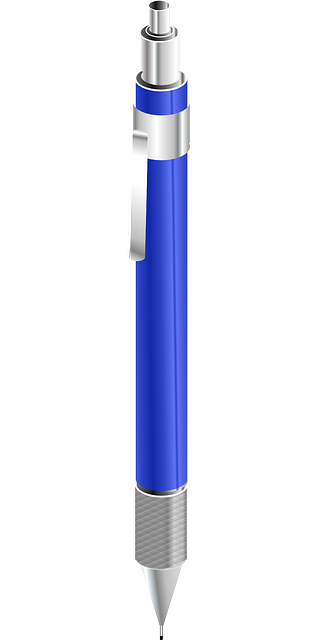 Вдалеке,  выздороветь, допоздна, дряхлеть,  единичный,  заколоть, закалить,   запевала,   изломать, лепнина,    минёр,     наварить, заливать,   китовый,   смягчение, притеснять, старожил,  удивляться, деревянный, удалиться, уплотнить, заплатить.
ОМОФОНЫ
Омофоны — слова, которые звучат одинаково, но пишутся по-разному. Их еще называют фонетические омонимы. Перечислим варианты совпадения звучания в словах-омофонах.
Одинаковое звучание согласных: слова луг и лук, молод и молот, везти и вести совпадают в произношении вследствие оглушения звонких согласных на конце слова или перед глухим согласным; и другие: шефствовать и шествовать, острова и острого, браться и братца и др.
Одинаковое звучание гласных в безударном положении: полоскать и поласкать, зализать и залезать, старожил и сторожил.
Непроверяемые безударные гласные в корне
В.гон,ур.ган,п.норама,экзам.н,ант.г.нист,тунн..ль,пр.в.легия,нав.ждение,
  д.зертир,к.нфорка,инт.ллигенция,
  г.ризонт, апл.дировать,п.л.садник,сув.р.нитет, п.радокс,с.ртификат,в.кансия,м.ридиан, с.реневый,ав.нгард,анн.тация,в.негрет, л.нол.ум,ижд.венец.
Непроверяемые безударные гласные в корне
Вагон,ураган,панорама,экзамен,антагонист,туннель, привилегия,наваждение,дезертир, конфорка,интеллигенция,горизонт, аплодировать,палисадник,суверенитет, парадокс,сертификат,вакансия,меридиан, сиреневый,авангард,аннотация,винегрет, линолеум,иждивенец.
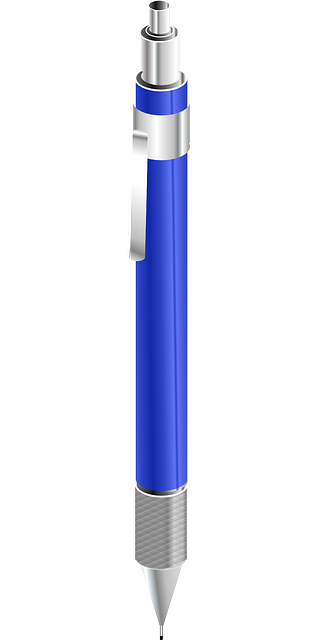 Условия написания чередующихся гласных в корне
ударение;
буква, следующая за гласной; 
суффикс - а -, следующий за корнем; 
лексическое значение слова
Используя теоретический материал  опорного конспекта,                    заполните таблицу
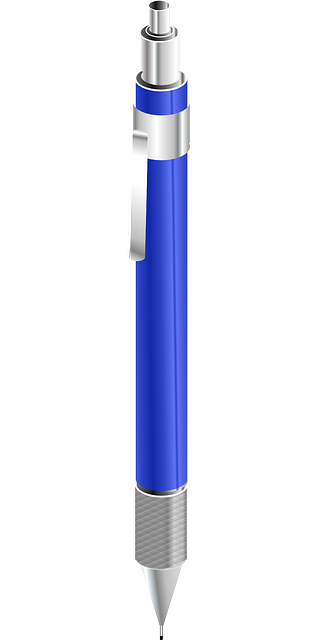 Ударение в слове определяет написание гласных
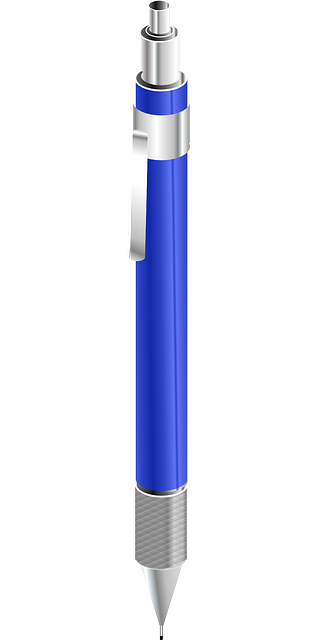 Ударение в слове определяет написание гласных
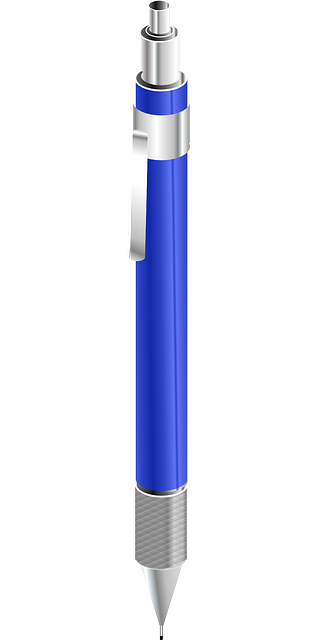 Согласные в корне определяют написание
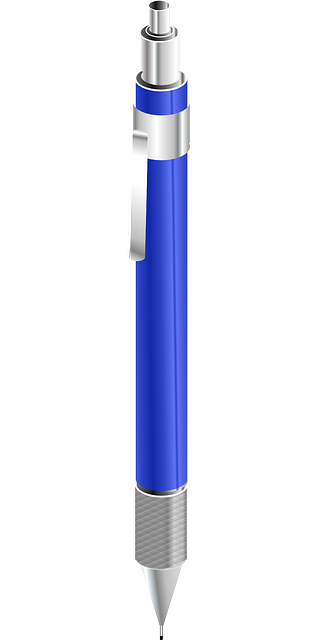 Суффикс, стоящий за корнем, определяет написание гласных в корнях
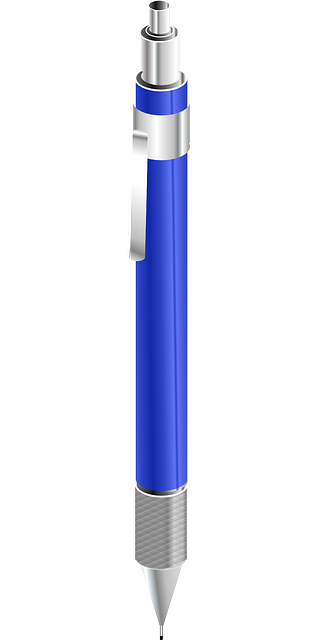 Значение слова определяет написание гласных в корнях
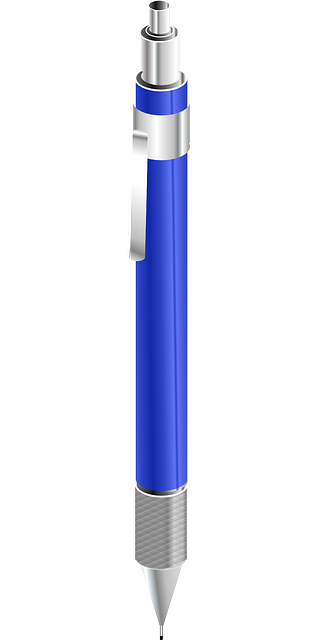 Спишите слова с чередованием, вставьте пропущенную букву, объясните условия выбора орфограммы.
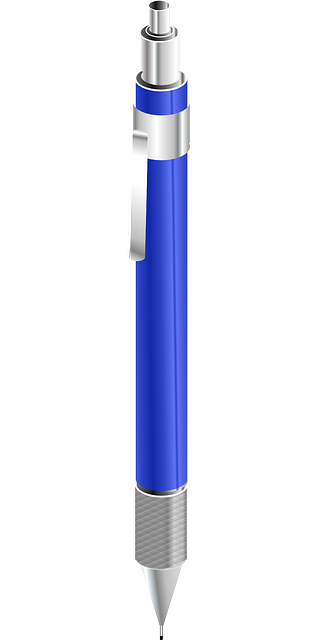 Выг. .ревший, несг. .раемый, соб..ру, разд..ру, расст..лю, зам..реть, р..списка, зам..рать, раст..реть, раст..рать, заж. .гать, зап..рать, отп..реть, бл..стать, ув..дать, разд..раю, расст..лаю, заг..реть, изг..родь, заг. .рать, приг. .ревший; прир. .сти, прир..щённый, невыр..сший, прор..стающий, уск..рять, р..сток, р..стение, выр..с, Р..стов, прил..жить, прил..гать, прил..гаемый, прик..саться, прим..рение, прик..снуться, неприк..саемый.
Проверьте себя.
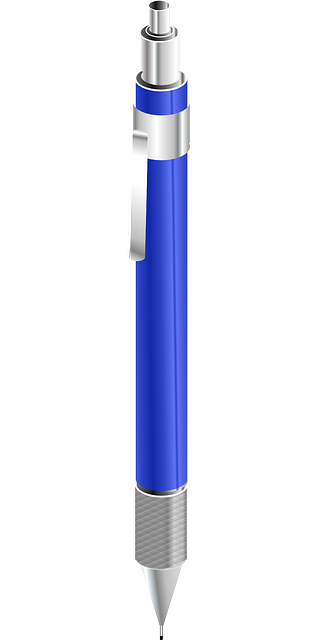 ВыгОревший, несгОраемый, собЕру, раздЕру, расстЕлю, замЕреть, замИрать, растЕреть, растИрать, зажИгать, запИрать, отпЕреть, блИстать, раздИраю, расстИлаю, загОреть, загОрать, пригОревший; прирАсти, прирАщённый, невырОсший, прорАстающий, рОсток, рАстение, вырОс, РОстов, прилОжить, прилАгать, прилАгаемый, прикАсаться, прикОснуться, неприкАсаемый. 
   
    Все ли слова нужно было списывать? Сделайте вывод.
Гимнастика для глаз
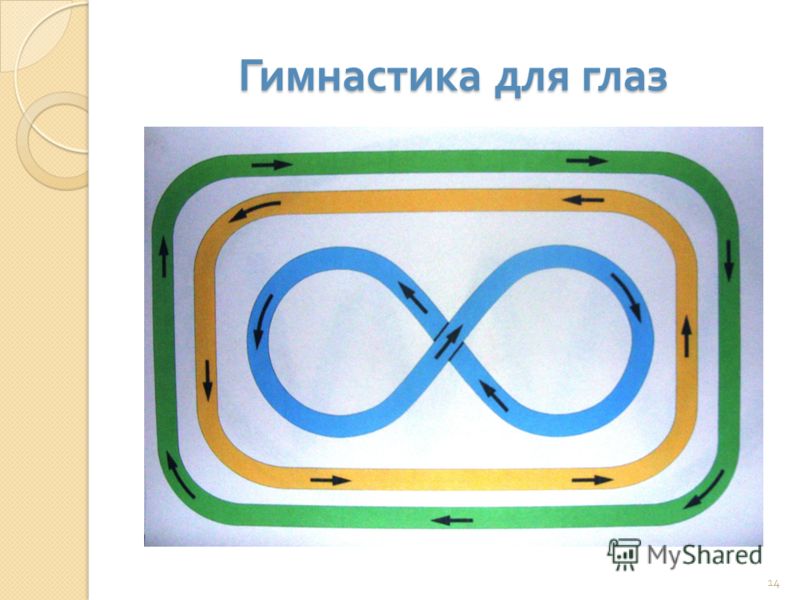 Составьте слово
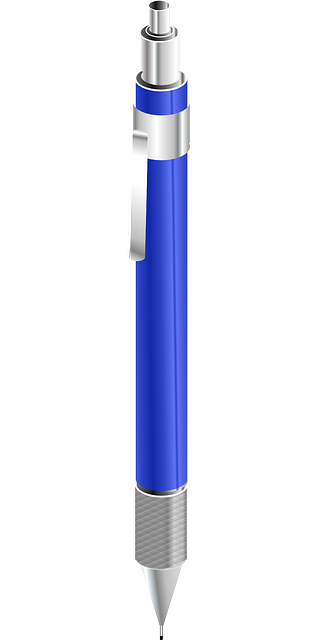 1. Возьмите от слова «присказка» приставку.
 2. Выберите среди слов то, в котором есть орфограмма с чередующейся гласной в корне. Выделите в этом слове корень «удивлять, коснуться, задуматься, улыбаться» 
3. Добавьте к выбранным морфемам глагольный суффикс от слова «прыгнуть».
 4.Возьмите от глагола «увиделись» суффикс прошедшего времени.
 5. Добавьте окончание от слова «орфограмма».
6. Прибавьте суффикс возвратности. 

Какое слово у вас получилось?
Ключ к заданию
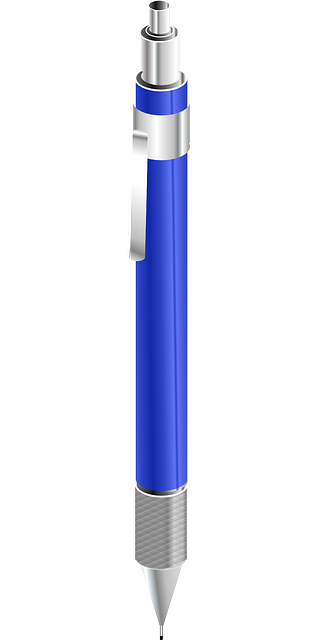 Прикоснулась





      Найдите орфограмму в корне и объясните  условия выбора гласной
В каком ряду все слова с чередующейся гласной в корне?
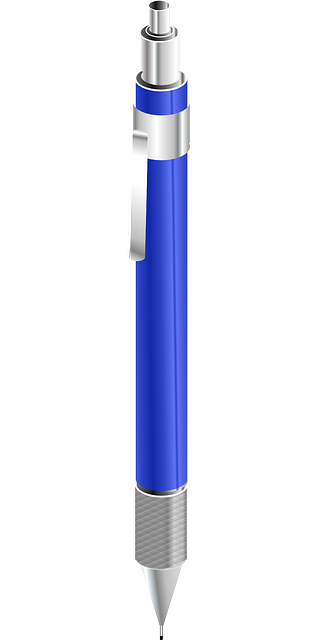 А) Р..стовщик, предпол..жить, насл..ждение.
Б) Сотв..рить, пог..релец, предпол..жение. 
В) Обж..мать, к..снуться, р..скошный.
Г) Изл..вчиться, заг..р, соч..нение.
В каком ряду есть слово с чередующейся гласной в корне?
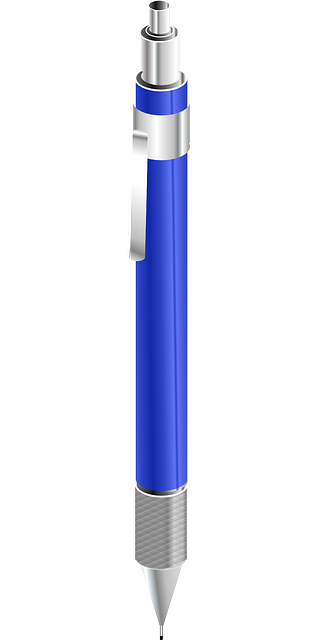 А) К..нонада, раст..ять, сл..боватый. 
Б) Сл..паться, подм..гнуть, отд..ление.
В) П..лисадник, разг..реться, ар..мат.
Г) Распр..гать, опт..мист, изм..нения.
Укажите пары слов, в которых О пишется в обоих случаях?
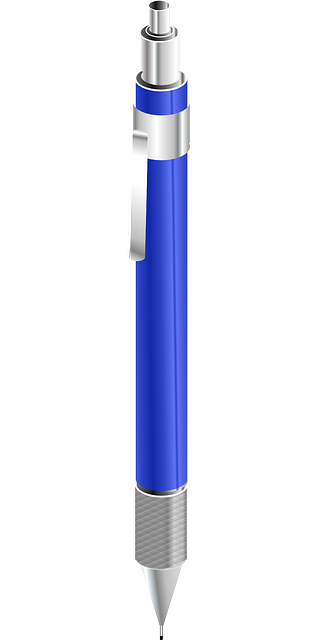 А) Прекрасный возр..ст; пром…кнуть написанное. 
Б) Переск…чить через яму; опытная пл…вчиха. 
В) Команда «р…вняйсь!»; бежал как уг…релый.
 Г) Оз…риться светом; обл…жной дождь.
В каком ряду буква И пишется во всех случаях?
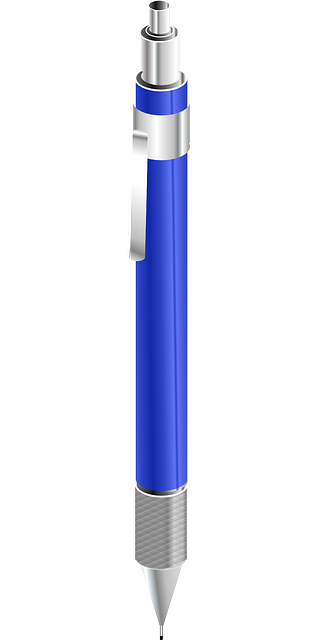 А) бл..стать, соб..рательный, раст..рание 
Б) выч..тать, раст..реть, заж..мать
В) подп..рая, бл..стела, выт..рать 
Г) разд..рёшь, оп..раться, зам..реть
В каком ряду буква Е пишется во всех случаях?
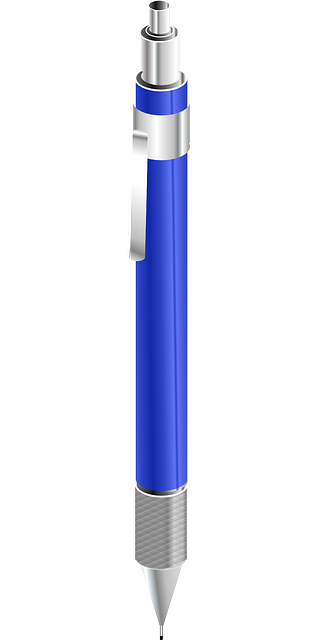 А) соч..тание, соб..рётся, заж..гаю
Б) заст..лил, проч..тать, подп..рать
В) зап..реть, соч..тать, уд..рёт 
Г) прот..реть, ум..реть, расст..лается
В каком предложении есть слово с чередующейся гласной в корне, правописание которой зависит от лексического значения?
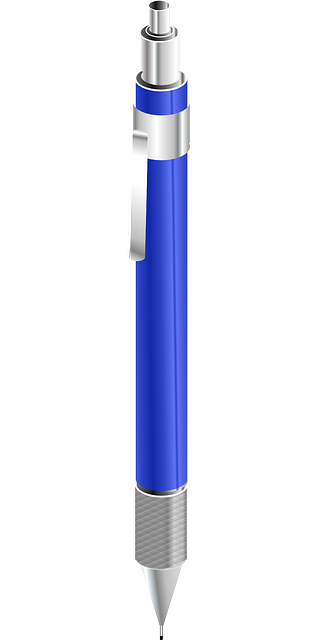 А) Затем, сложив крылья, стремглав бросались книзу, но, едва коснувшись травы, снова быстро взмывали вверх.(К.Арсеньев) 
Б) Обломов взял перо, обмакнул в чернильницу, но чернил не было.(И.Гончаров)
В) Небольшой дворянский домик на московский манер, в котором проживала Авдотья Никитишна Кукшина, находился в одной из нововыгоревших улиц города.(И.Тургенев)
В каком предложении есть слово с чередующейся гласной в корне, правописание которой зависит от ударения?
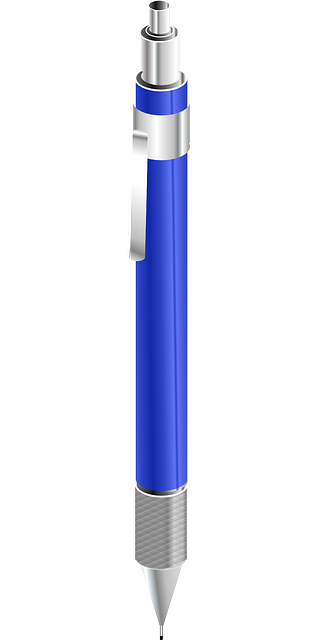 А) Сияло солнце, вздыхала степь, блестела трава в бриллиантах дождя.(И.Гончаров) 
Б) Когда разговор касался симпатичных ей поступков, чёрные глаза светились радостным блеском . 
В) В его руках лежит Людмила, свежа, как вешняя заря, и на плечо богатыря лицо спокойное склонила.(А.Пушкин)
Ключ к тестовым заданиям
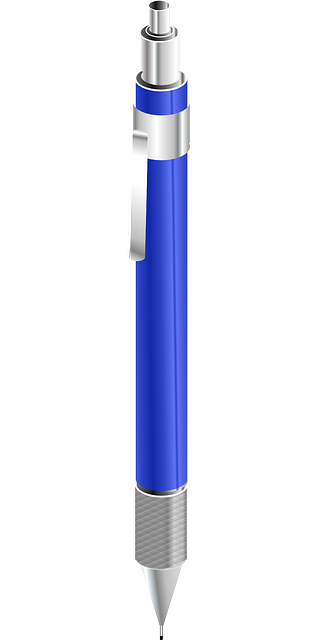 1 – Б 
2 – В
3 – Б
4 – А 
5 – В 
6 – Б 
7 – В
Оцените свой уровень знаний по данной теме
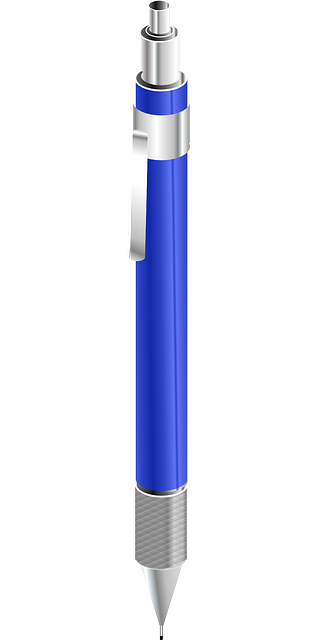 0- ошибок – «10»
 1- ошибка – «9»
 2- ошибки – «8»
 3-ошибки – «7»
4 - ошибки- «6»
Подведем итоги
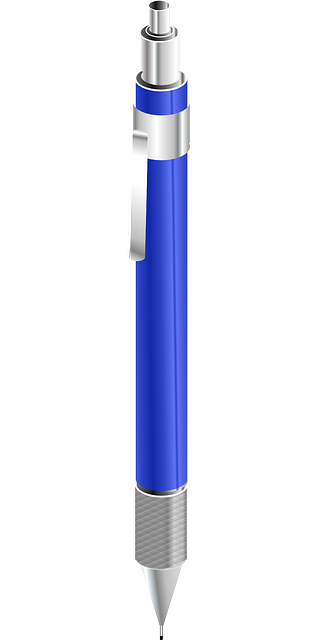 Сложите баллы, набранные вами в начале урока и получившиеся за работу с тестами: наивысший   балл -20 ( 10+10). 
Итак, если вы набрали 19-20 баллов, поставьте себе «10», 18 баллов-«9», 17-16 баллов-«8», 15 баллов- «7» и менее-15- «6».
Ответьте на вопросы:
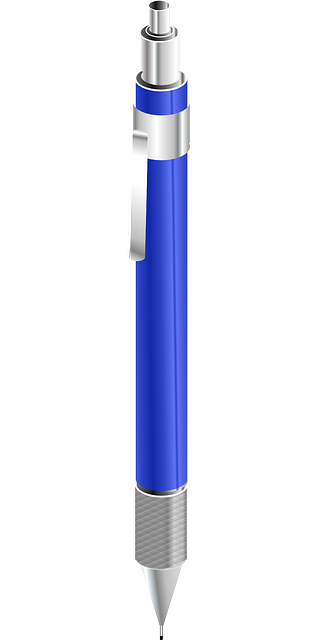 Как вы думаете, удалось ли вам достичь поставленной цели? Насколько оправдались ваши прогнозы? 
Назовите гласные, которые могут чередоваться. 
- Перечислите условия написания чередующихся гласных в корне. Как проверить безударную гласную в корне? Что делать, если безударная гласная в корне непроверяемая?
Домашнее задание
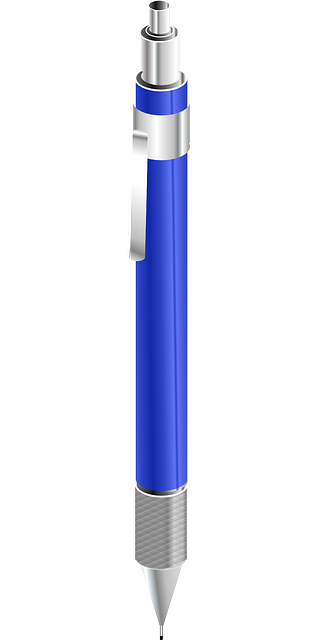 Параграф 33,повторить правописание согласных в корне
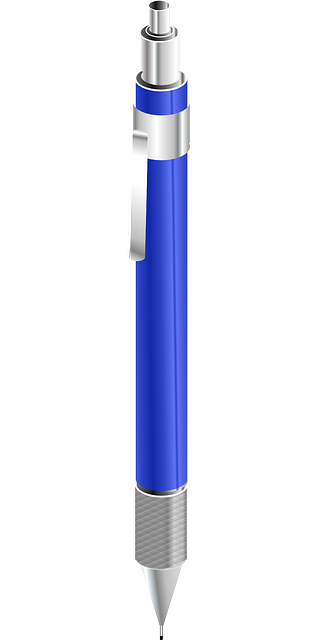 Уединение с природой – это особое состояние. Человек, которому доводится быть наедине с природой, чувствовать её красоту, силу, начинает в эти минуты размышлять о многом, думать о своих поступках, об отношении к близким и самому себе. Такие минуты общения человека с природой делают его душевно богаче, чище, мудрее.
Гениально!
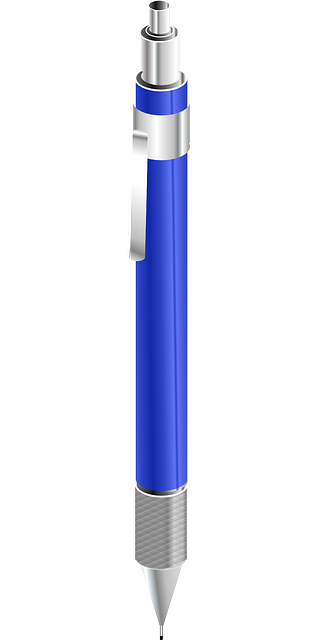 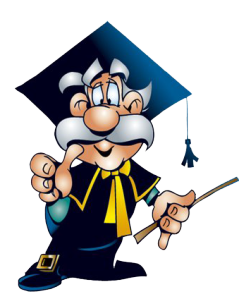 Спасибо за урок!!!
Резервные задания. Используя «ручку», установи соответствия
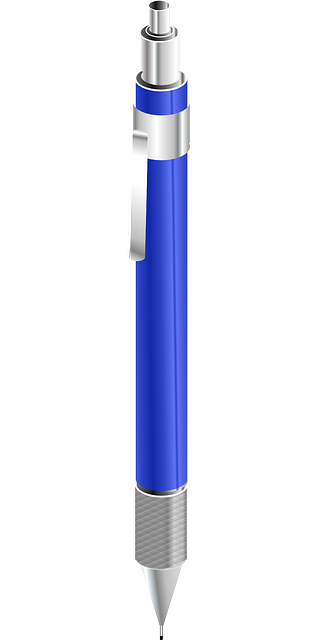 Резервные задания. Используя «ручку», установи соответствия
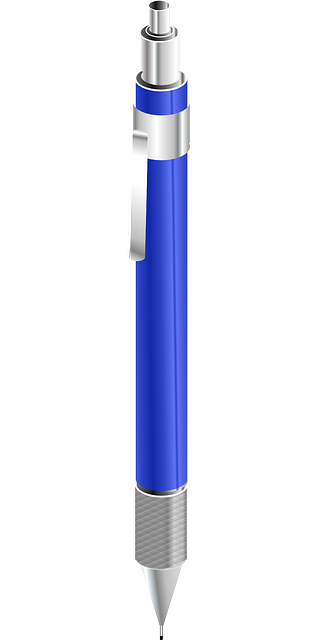 Резервные задания. Используя «ручку», установи соответствия
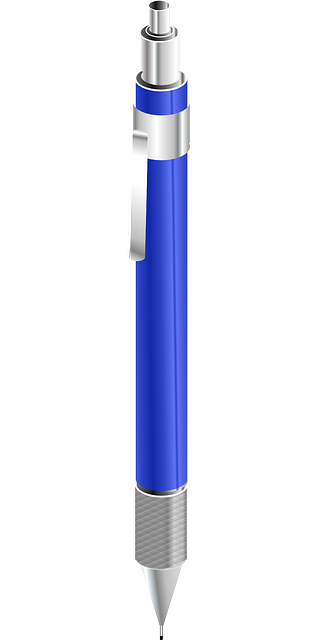 Резервные задания. Используя «ручку», установи соответствия
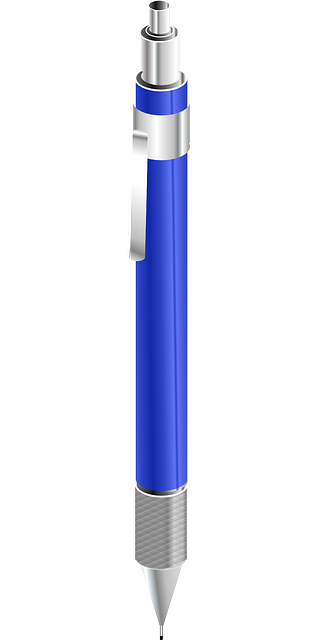 Резервные задания. Используя «ручку», установи соответствия
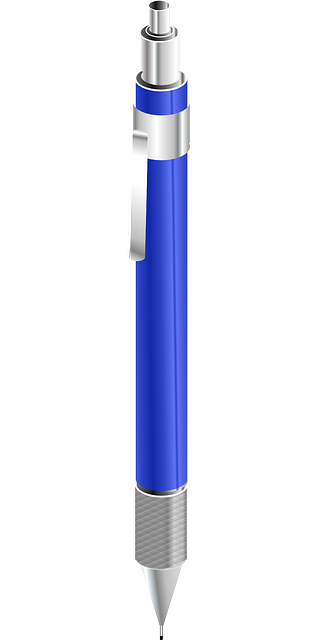